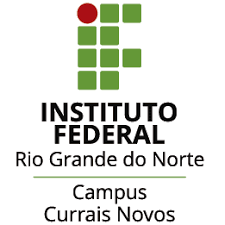 PAST PERFECT X SIMPLE PAST
Componentes: Ana Beatriz Duarte, Débora Ellem, Heitor Vinícius, Jeová José e Marcelo Alves
Simple Past  x Past perfect
Diferenças
O  simple past é um passado recente em relação ao past perfect.

O past perfect é só usado quando temos duas ou mais orações no passado , já o simple past pode ser usado com qualquer quantidade de orações .

Apenas o past perfect é usado para expressar uma ação que ocorreu antes de outra.
Exemplos desses tipos de passado
I read that book last month.(Eu li esse livro no mês passado) 

I had already gone home when the show started.(Eu já havia ido para casa quando o   show começou)

Mike sent me an email on Thursday.(Mike me enviou um email na quinta-feira.)

The girl had already played the window when firefighters arrived.(A garota já tinha se jogado da janela quando os bombeiros chegaram)
I had finished the work.(Eu tinha terminado o trabalho)

She went to the party last night.(Ela foi à festa ontem à noite.)

The film had already started when we got to the cinema.(O filme já tinha começado quando nos chegamos ao cinema)

The doctors had already arrived after the man dies.(Os médicos ja tinham chegado apos o homem morrer.)
1- Marque a alternativa que apresenta a opção correta do “past perfect”?

My cousin _________ to me for weeks.
a) doesn't write
b) don't write
c) had not written
d) has not being written
e) have written

2-Qual do grupo de palavras possui somente palavras no passado?
 saw, went, spoke, left
a)loved, dancing, read, freny
b)taller, dirty, spoke, ling
c)ly, three, true, sleep
d)saw, went, spoke, left
3 - I was sure that I _________ the place before.
a)Seen
b)Had seen
c)Had saw
d)Had

4-Qual das alternativas abaixo podemos  dizer que é mais passado do 
que o passado recente?
a)Present continuos 
b)Simple past
c)Past perfect 
d)Past progressive

5-Nas frases abaixo qual está no past perfect?
a) Márcia just told us what she did.
b) She didn’t buy the dress she wanted.
c) I had walked two miles by lunchtime
d) Sandra and Paul did their homework.
6-Passe as sentenças a seguir para o “Past Perfect” e complete os espaços com a forma correta dos verbos em parênteses nesse tempo verbal da língua inglesa:

a) He ____________________ (live) in Germany before she went to Brazil.

b) After I____________________ (eat) the birthday cake, I began to feel sick.

c) If we ____________________ (listen) to her, we would have got the best place in the theater.

d) Ingrid didn’t arrive there until after I ____________________ (leave).

e) When I ____________________ (finish) lunch, I called him.